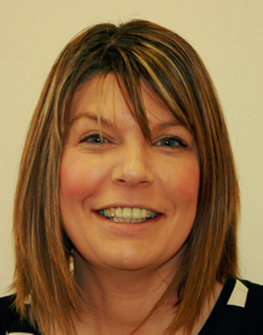 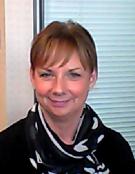 FormsWorkingGroup –Who are we?
Catherine Johnstone
North Lanarkshire
Alison Johnson
Moray
Cheryl MacIver
Highland
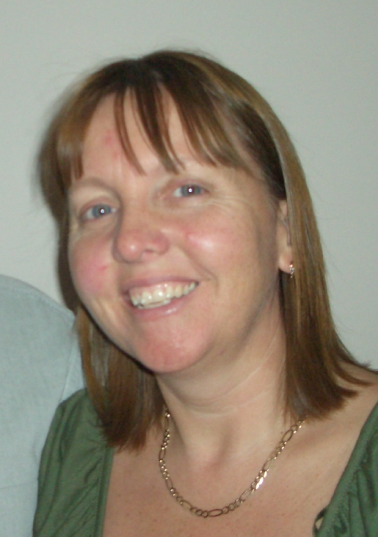 Massimo Fabbreschi
City of Edinburgh
Scott Russell 
City of Edinburgh
Aileen Knudsen
South Lanarkshire
[Speaker Notes: Forms Working Group – EMB Sub Group – 
I intend to just take a few minutes to provide a quick update on the work of the Forms Working Group
Friendly bunch
Established in 2006
Sub Group of EMB
Mix of backgrounds
Between us we have XXX Years experience (Aileen 34; Cheryl 22; Catherine 16; Alison 11; Scott X; Massimo X) in 2016 (lost 30 years experience from John Bruce – thanks to John for his contribution over the years and Happy Retirement; also thanks to Liz Crawford who assisted in the past couple of years
Don’t claim to be experts but work hard, take our responsibility seriously, we do have some expertise in specific areas
Personally, find they are a great group to work with and ....
Keen to encourage involvement in the group]
Forms Working Group
What do we do?
Meet about 1 or 2 occasions in the year but communicate by Email most of the time
Use Legislation and Guidance to produce forms and documents
Forms/Documents
Prescribed, Non-Statutory and Council
Compliment Electoral Commission suite of documents
Encourage consistency and sharing good practice
[Speaker Notes: Speak to slide]
Forms Working Group
Where and When?
EC Forms – end February

http://www.electoralcommission.org.uk/i-am-a/electoral-administrator/local-council-elections-in-scotland-2017

FWG Forms – End January

http://www.electionsscotland.info/emb/site/index.php
[Speaker Notes: There will, as in the past, be an Index of forms detailing what the Forms Working Group have produced and what the EC have produced.

The FWG documents are in the same 5 categories as previous: Candidates/Agents; Poll; Postal Votes; Count and Back Office functions.

Encourage use and feedback on forms to allow a clearer]
Forms Working Group
Feedback
[Speaker Notes: It would be useful, in light of the fact that there are currently no scheduled events for 2018, if you could provide feedback on the usefulness or otherwise of the various forms/documents after the LG Elections in May 2017.  I will send a survey in due course for this purpose.]